SVD Sensors Update
Luciano Bosisio, Irina Rashevskaya
INFN - Trieste 

8th Belle II VXD Workshop
Trieste, September 9-11, 2015
Retesting of Scratched Micron Sensors
36 scratched sensors sent to Trieste end of June for retesting the P-side metal (AC) strips 
Standard AC strip scan on P-side
Total sensor I-V characteristic for a quick check of possible (but not likely) damage to junctions
Retesting completed by mid-July
Metal shorts due to scratches separated in the first week of August
91 out of 99 shorted strips separated 
of the remaining 8:
4 in a sensor sent to Pisa in July
4 non-separable (shorted by poly residue)
2
8th Belle II VXD Workshop - Trieste, 9-11 September 2015            Luciano Bosisio  -  SVD Sensors Update  - 10-09-2015
Retesting of Scratched Micron Sensors
3
8th Belle II VXD Workshop - Trieste, 9-11 September 2015            Luciano Bosisio  -  SVD Sensors Update  - 10-09-2015
Retesting of Scratched Micron Sensors
4
8th Belle II VXD Workshop - Trieste, 9-11 September 2015            Luciano Bosisio  -  SVD Sensors Update  - 10-09-2015
Retesting of Scratched Micron Sensors
5
8th Belle II VXD Workshop - Trieste, 9-11 September 2015            Luciano Bosisio  -  SVD Sensors Update  - 10-09-2015
Sensor measurements at HEPHY
(Manfred Valentan)
No probecard 
instead three needles and stepping the table
Switching matrix to connect measurement devices
Electromenter, SMUs, LCR-Meter
Automated measurement procedure
LabView
6
8th Belle II VXD Workshop - Trieste, 9-11 September 2015            Luciano Bosisio  -  SVD Sensors Update  - 10-09-2015
Quality Test Center (QTC)
(Manfred Valentan)
7
8th Belle II VXD Workshop - Trieste, 9-11 September 2015            Luciano Bosisio  -  SVD Sensors Update  - 10-09-2015
(Manfred Valentan)
8
8th Belle II VXD Workshop - Trieste, 9-11 September 2015            Luciano Bosisio  -  SVD Sensors Update  - 10-09-2015
Analysis of HEPHY Sensor Test Data
(Manfred Valentan)
Written in Python
Input: raw data file from the QTC
Output: csv file with list of defective strips, compatible with HephyDB
Combination of absolute and relative thresholds
Absolute: e.g. current through dielectric -> pinhole
Relative: e.g. doubled current (inside a certain deadband) -> implant short
Robust least-median-of-squares fit 
To find the expected value of a measurement outlier
9
8th Belle II VXD Workshop - Trieste, 9-11 September 2015            Luciano Bosisio  -  SVD Sensors Update  - 10-09-2015
Example: pinholes
(Manfred Valentan)
10
8th Belle II VXD Workshop - Trieste, 9-11 September 2015            Luciano Bosisio  -  SVD Sensors Update  - 10-09-2015
Example: implant short
(Manfred Valentan)
11
8th Belle II VXD Workshop - Trieste, 9-11 September 2015            Luciano Bosisio  -  SVD Sensors Update  - 10-09-2015
Analysis: Status and outlook
(Manfred Valentan)
Progressing to final version
The specifics of the measurement procedure are understood
The thresholds are reasonable
The analysis procedures are sophisticated
To do
Understand a few special cases which are not caught by the present analysis procedure, but being pragmatic...
Run the analysis over the data of all sensors
12
8th Belle II VXD Workshop - Trieste, 9-11 September 2015            Luciano Bosisio  -  SVD Sensors Update  - 10-09-2015
P-side contact problem effect on CAC measurement
P-side of Wedge sensors affected by poor metal-implant contacts
=> high effective series Rseries in Vienna measurement of CAC 
=> the parallel R-C model underestimates C
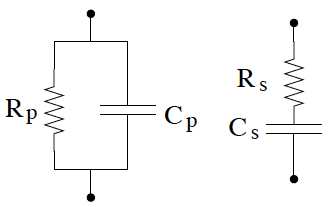 admittance:  Y = 1/Z
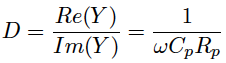 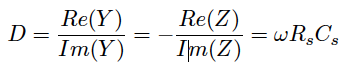 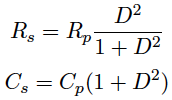 Trieste measurement of CAC not affected by this problem, because the DC pad is not used.
13
8th Belle II VXD Workshop - Trieste, 9-11 September 2015            Luciano Bosisio  -  SVD Sensors Update  - 10-09-2015
Metal to p-implant contact
∆V
Forward-bias I-V between p-strip and n-bulk, contacted by n-side Bias Ring
Likely some oxide present on the contact area: ‘burned’ by forcing 10 mA
The V-drop ∆V through the contact can be estimated  from the curve shift
14
8th Belle II VXD Workshop - Trieste, 9-11 September 2015            Luciano Bosisio  -  SVD Sensors Update  - 10-09-2015
Contact influence on AC-coupling cap. measurement
Measurement of CAC versus f  at different test voltages Vosc.
(performed in Trieste on a sample strip)
↑ 
Vienna test f   (100 Hz, Vosc. = 0.5 V)
Even at 100 Hz and Vosc. = 0.5 V  the parallel model underestimates  CAC
The effect can be higher  on other strips or sensors
15
8th Belle II VXD Workshop - Trieste, 9-11 September 2015            Luciano Bosisio  -  SVD Sensors Update  - 10-09-2015
Contact influence on AC-coupling cap. measurement
Micron Sensor 3084-20  –  Vienna test data
CS
CP
This is a rather extreme case, with very high contact resistance on the last strips
Triested measurement
16
8th Belle II VXD Workshop - Trieste, 9-11 September 2015            Luciano Bosisio  -  SVD Sensors Update  - 10-09-2015
Contact influence on AC-coupling cap. measurement
Micron Sensor 3066-10  –  Vienna test data
On most sensors the series model improves the quality of the CAC measurement
17
8th Belle II VXD Workshop - Trieste, 9-11 September 2015            Luciano Bosisio  -  SVD Sensors Update  - 10-09-2015
Test of a Large HPK Sensor
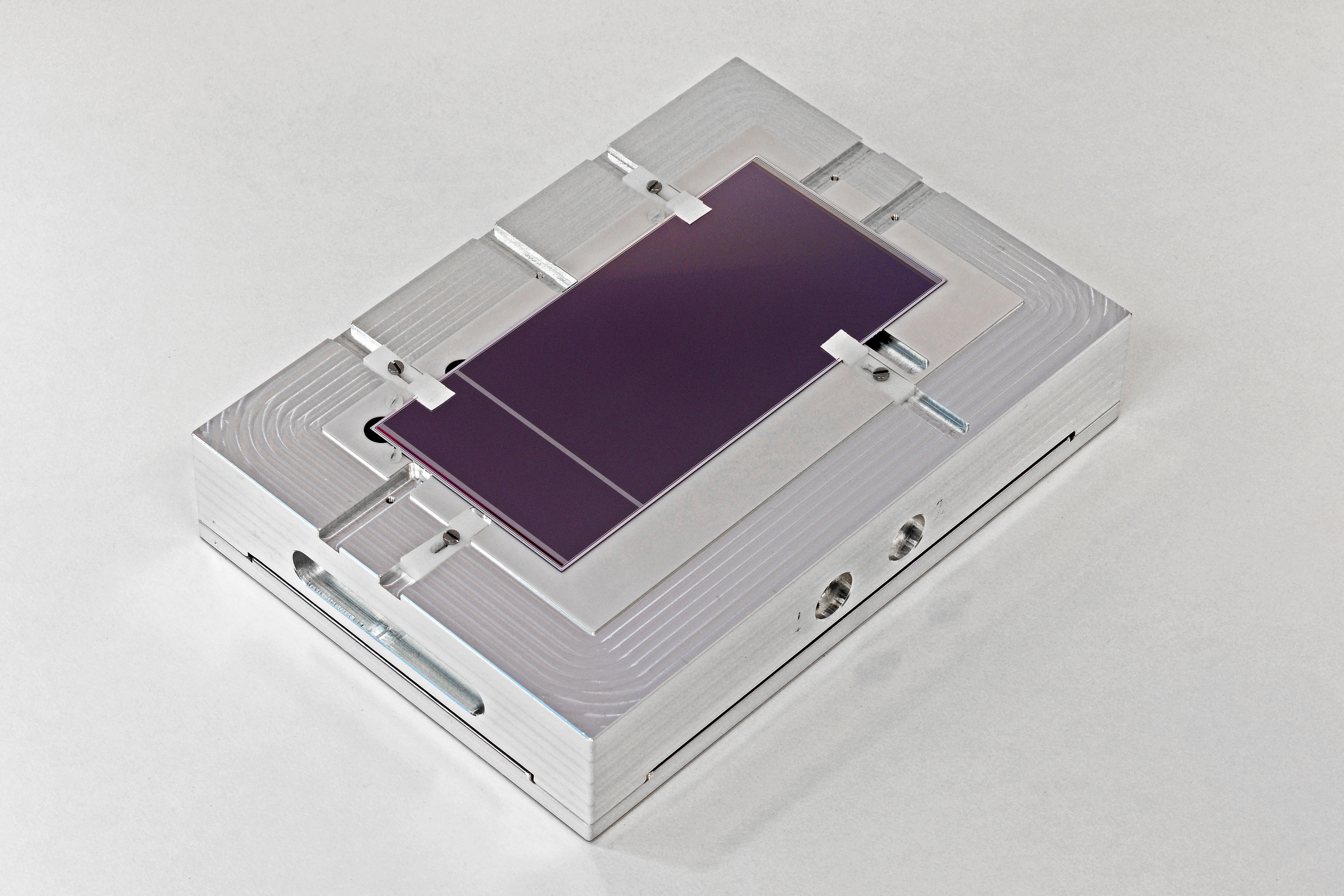 Front-side Rings are bonded to these traces
Sensor # 83 (not classified) recently tested in Trieste
18
8th Belle II VXD Workshop - Trieste, 9-11 September 2015            Luciano Bosisio  -  SVD Sensors Update  - 10-09-2015
Sensor testing set-up
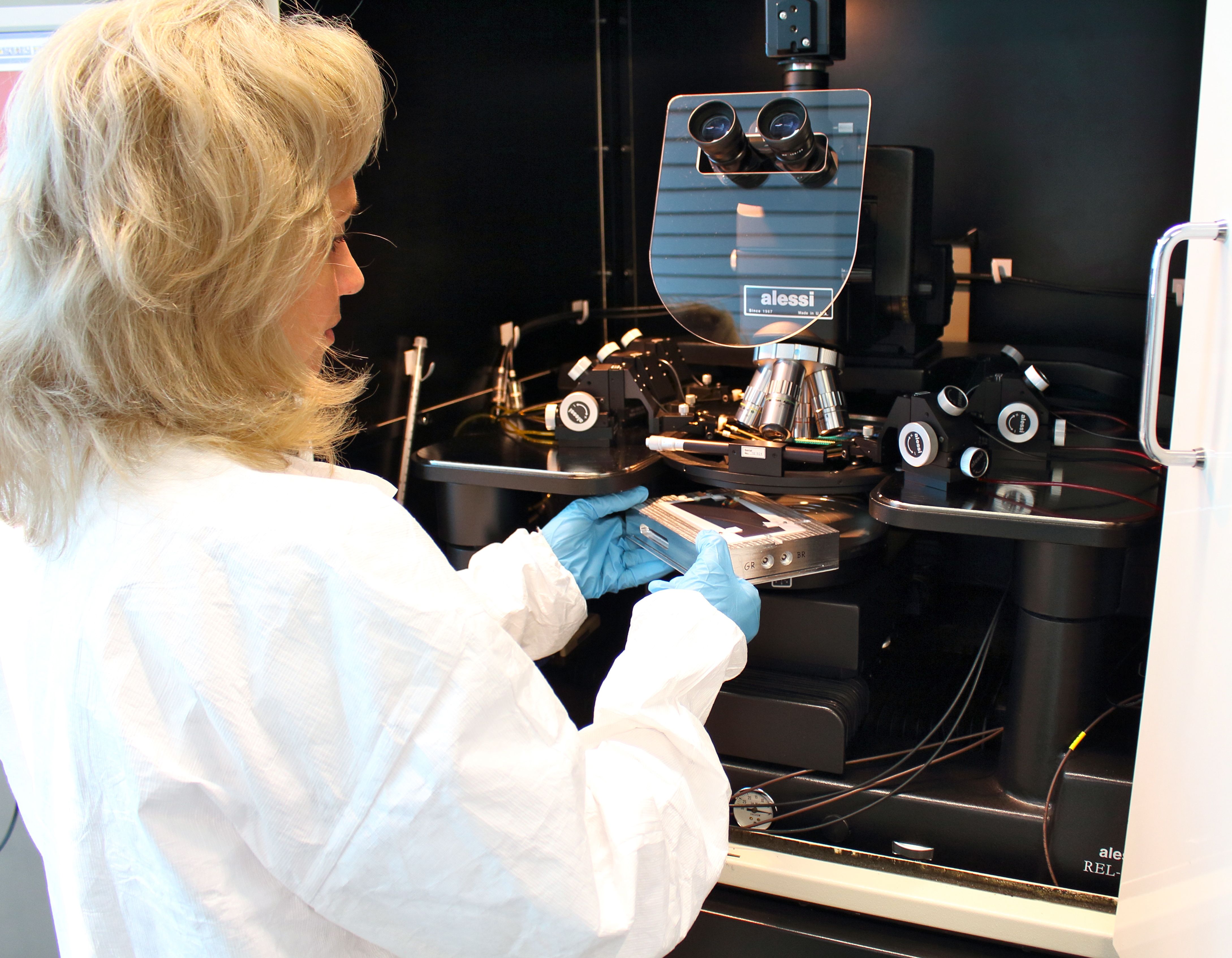 19
8th Belle II VXD Workshop - Trieste, 9-11 September 2015            Luciano Bosisio  -  SVD Sensors Update  - 10-09-2015
Sensor testing set-up
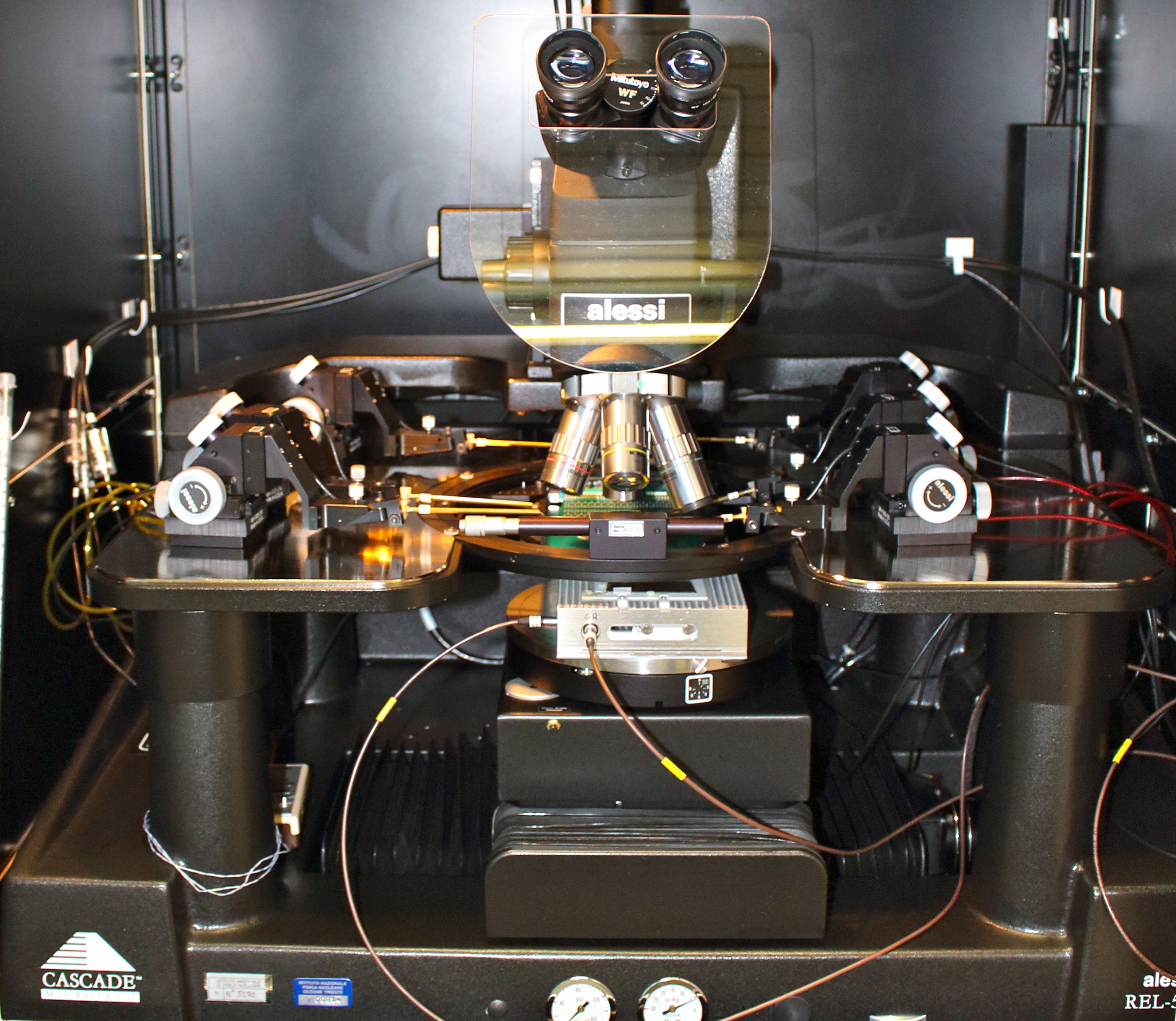 Front and Back-side Rings are connected through cables
Strips are contacted by a 40-needle Probe Card
20
8th Belle II VXD Workshop - Trieste, 9-11 September 2015            Luciano Bosisio  -  SVD Sensors Update  - 10-09-2015
Test results on Large HPK Sensor
P-side:
1  AC defect (pinhole)
2 (adjacent) high-current strips (0.53 µA, 0.71 µA)
4 implant opens (verified at the microscope)
1 implant short to adjacent non-readout strip
N-side:
No AC defects
1 high-current strip (0.75 µA)
24 implant opens (verified at the microscope)

      =>  Consider as Class A ?
		We can test some more if available
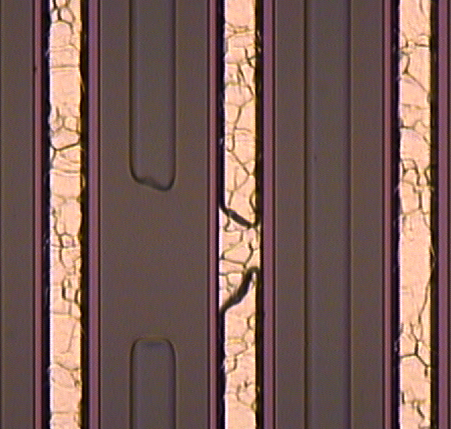 21
8th Belle II VXD Workshop - Trieste, 9-11 September 2015            Luciano Bosisio  -  SVD Sensors Update  - 10-09-2015